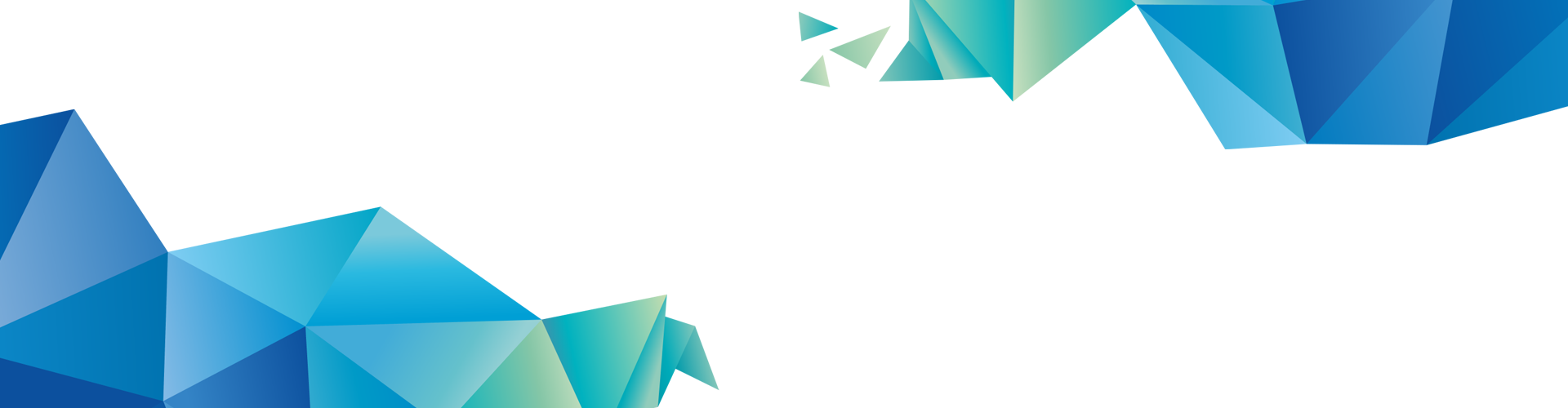 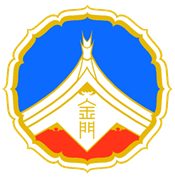 金門縣議會第7屆第2次定期會
金門縣政府政風處業務報告
報告人：陳治平
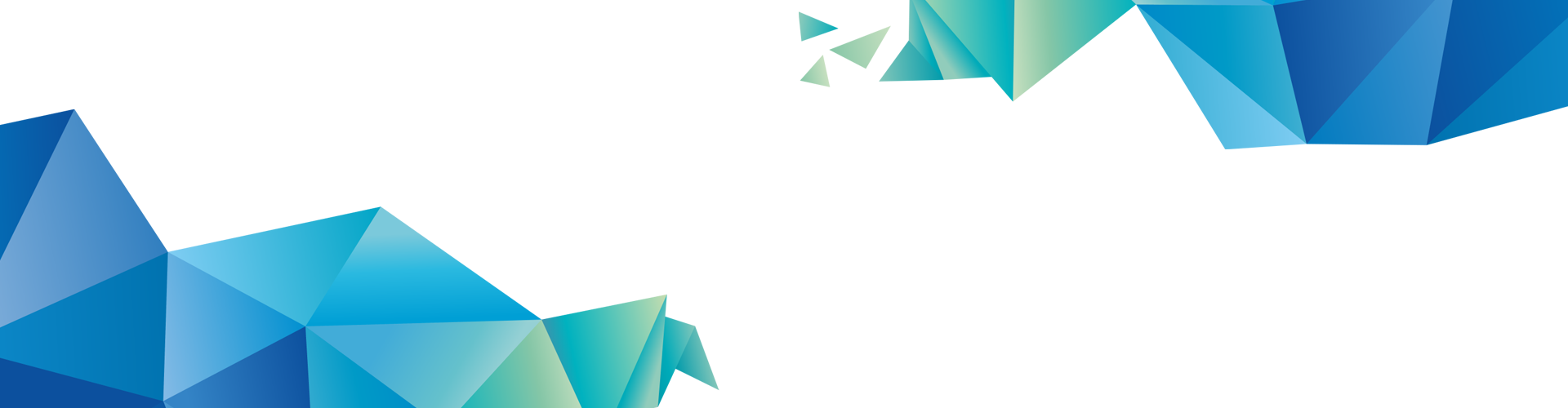 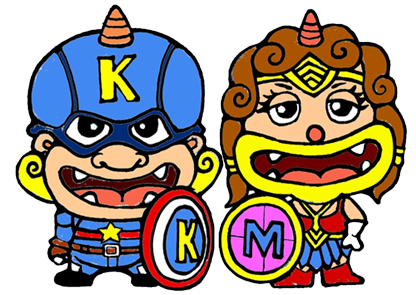 大綱 /OUTLINE
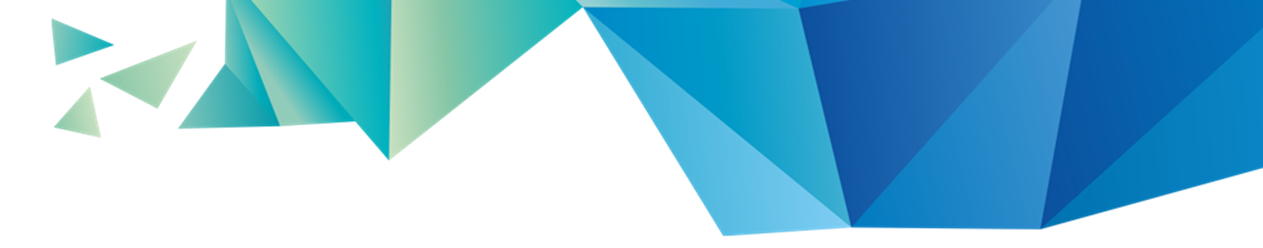 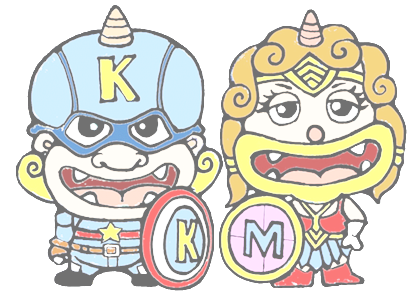 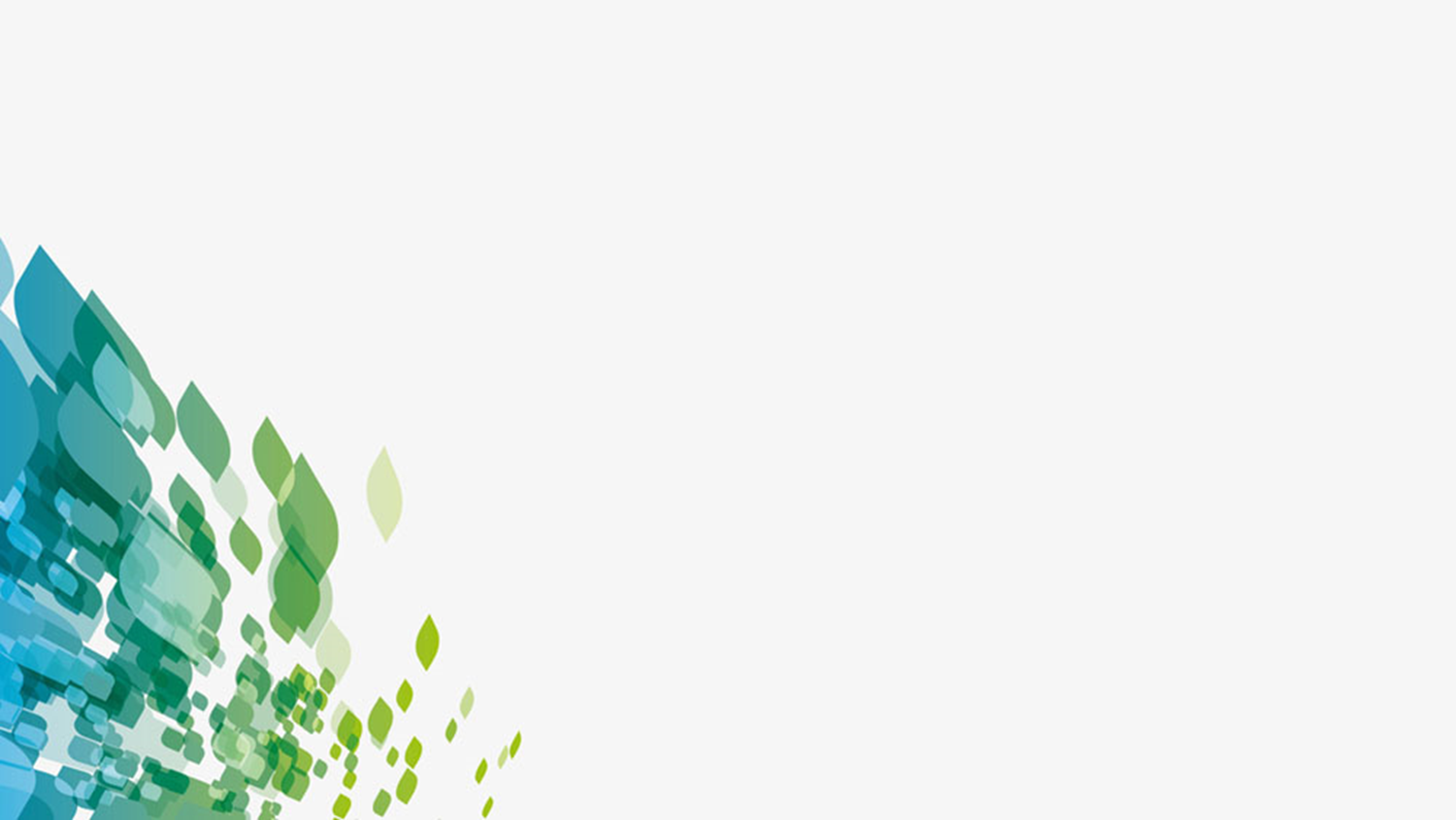 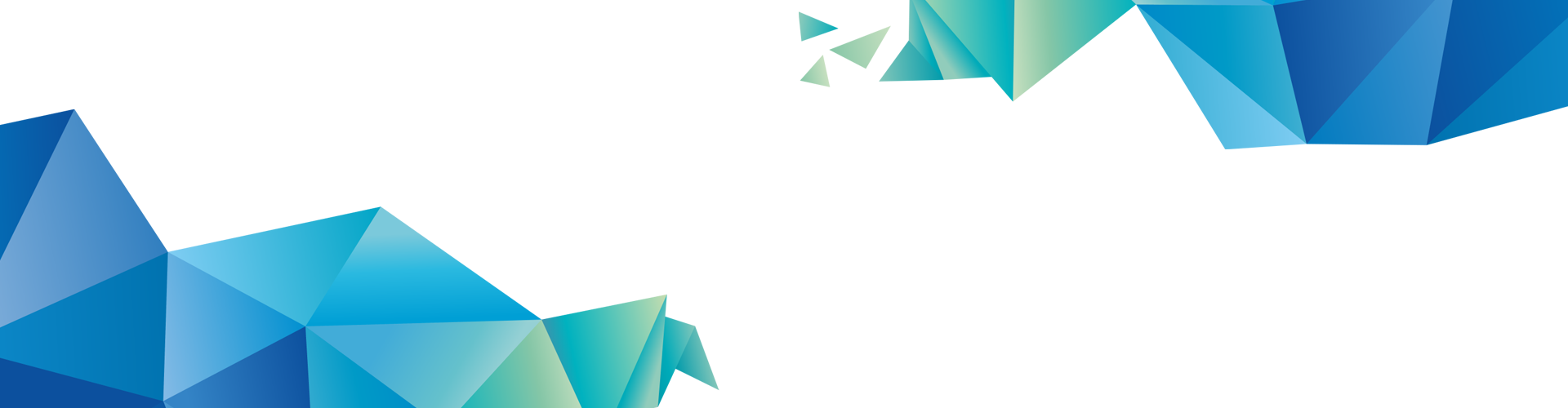 前言
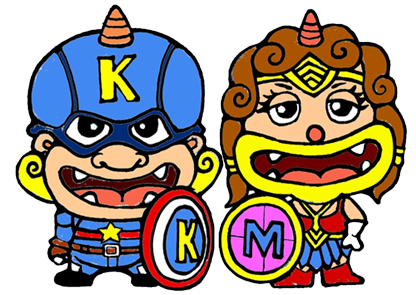 賄選
本處年度以「遵行政策指引、擘劃廉能願景、開展施政成效。」、「拓展公民參與、建構平臺機制、策進預警作為。」、「啟動服務深耕、創新創意宣導、擴大揚清示範。」、「專案利衝宣導、友善申報作業、落實陽光法案。」、「審慎陳情處理、恪遵查處程序、落實人權保障。」、「重點資安稽核、積極保密宣導、強化安維措施。」等七大工作目標，開展本府廉能施政，冀期透過長期、規劃性的具體作為，與社會各界公、私部門共同協力參與預防和打擊貪腐，增進民眾對公共事務的信賴與監督。
前言
境外勢力、資金介入
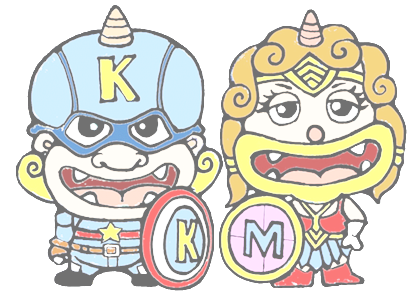 散布
假訊息
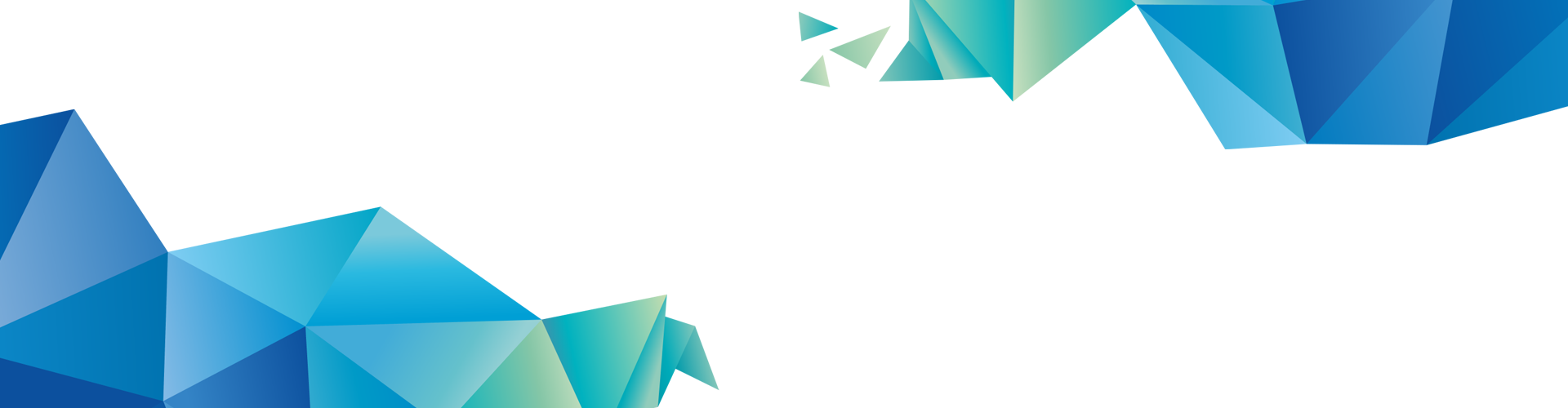 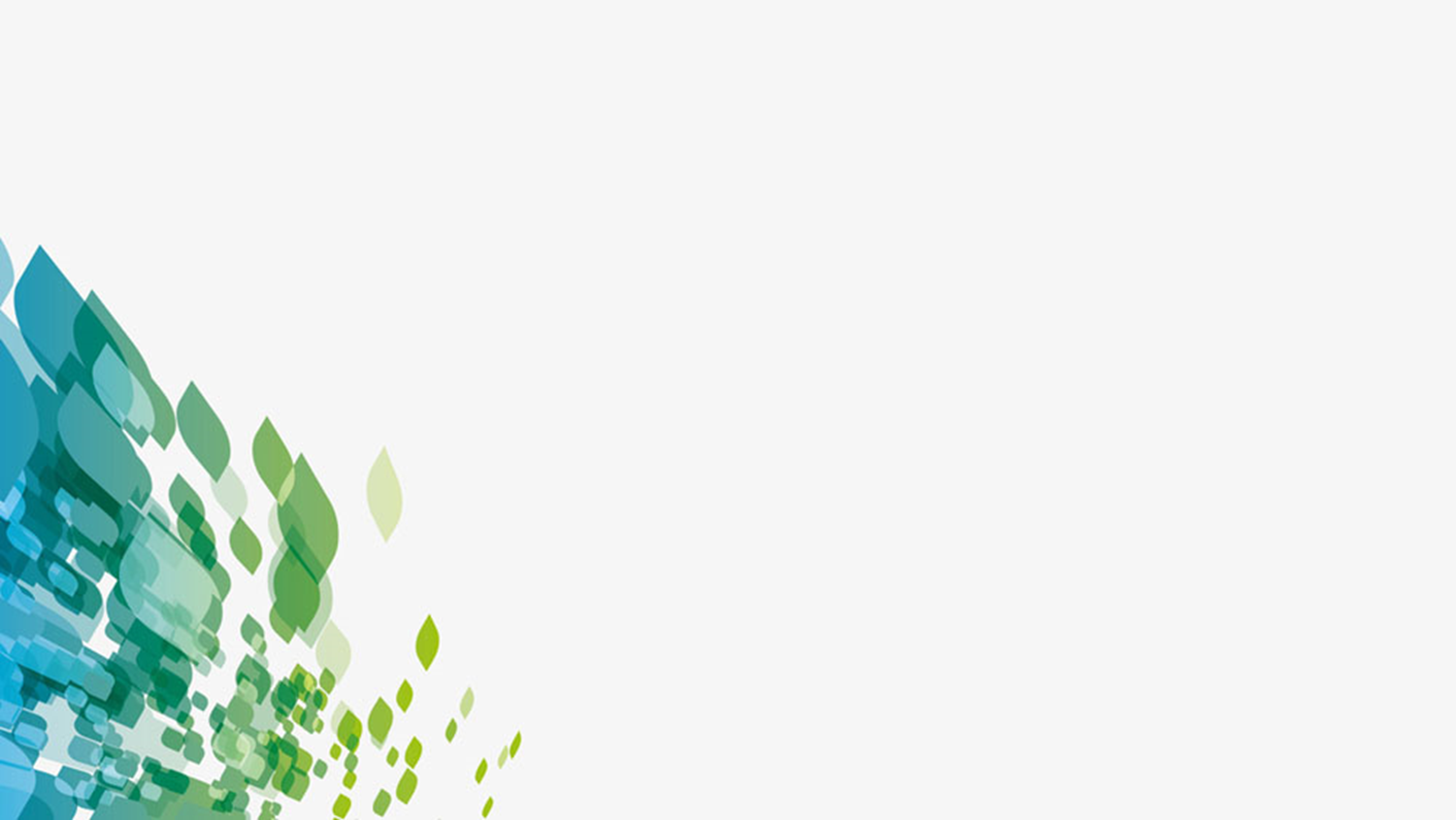 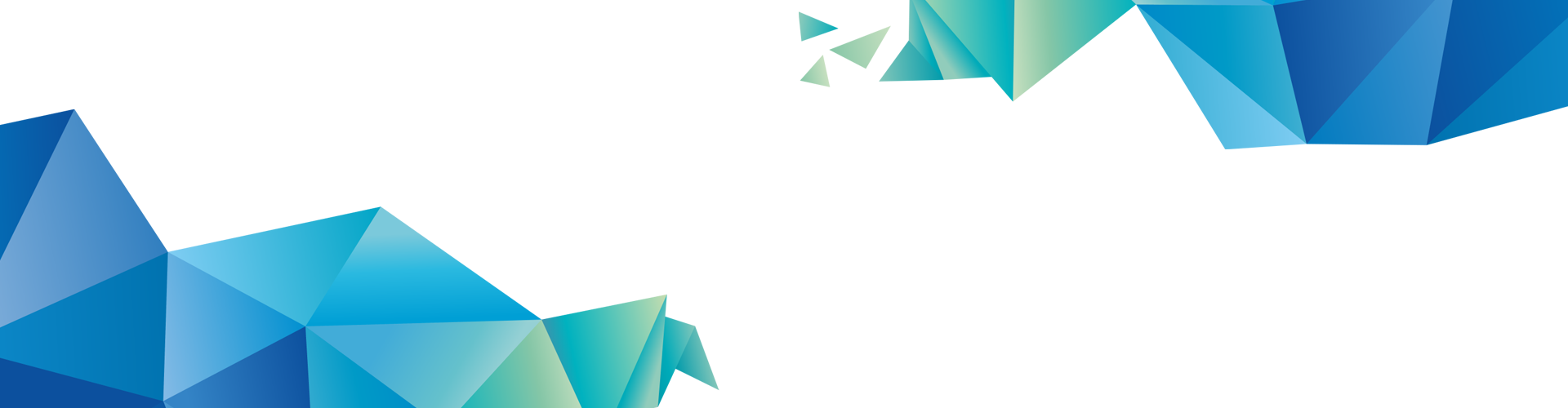 業務執行情形
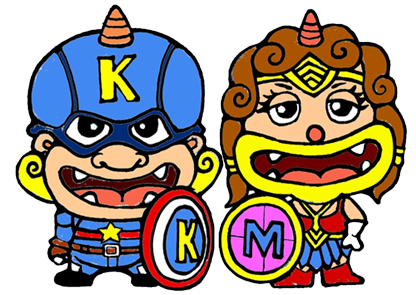 賄選
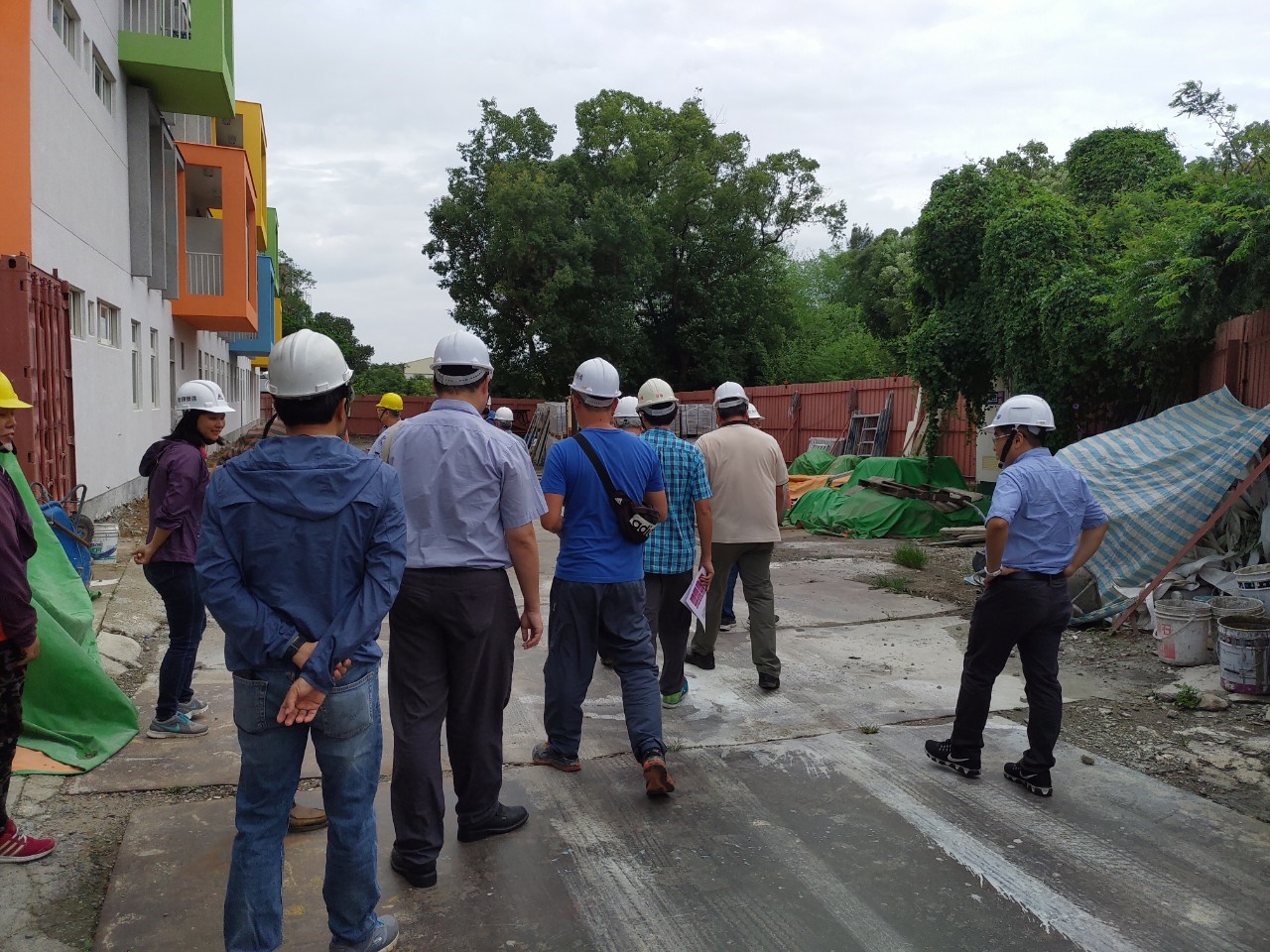 推動廉政志工業務
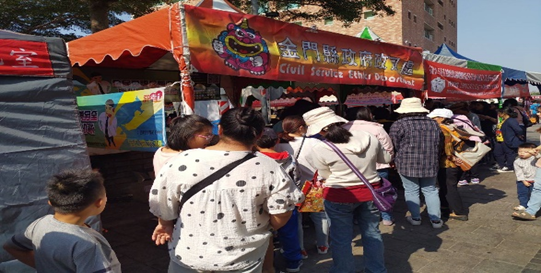 一、政風預防工作拓展公民參與、建構平臺機制、策進預警作為
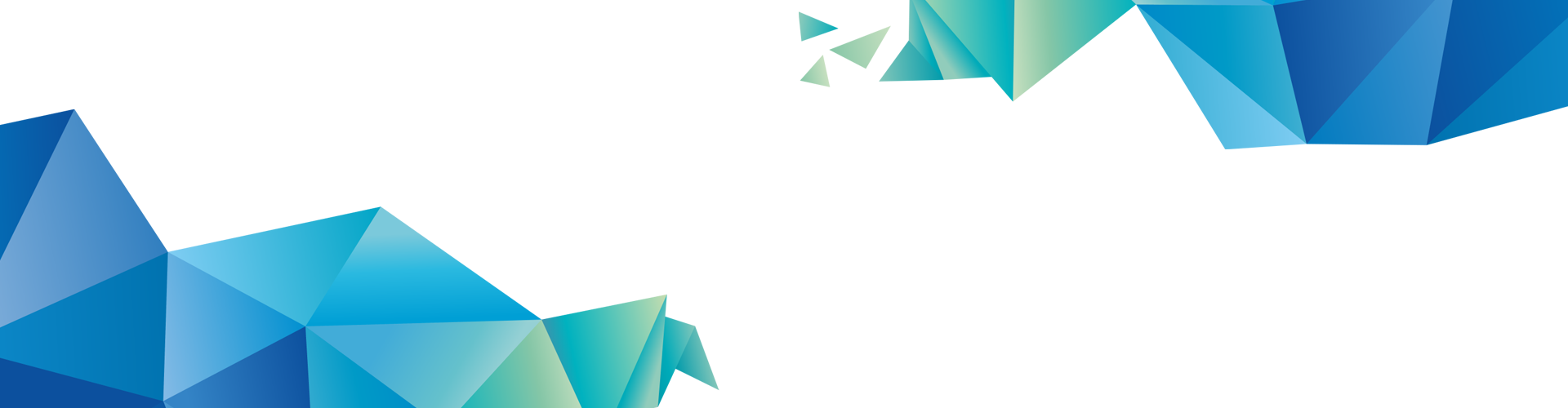 辦理「108年度金門縣校園校舍新（整）建工程專案稽核」，提出具體策進建議6項。
專案稽核業務
散布
假訊息
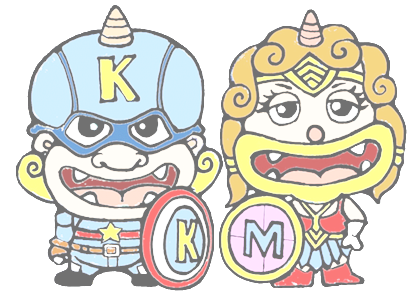 賄選
辦理「我是廉政風獅爺小英雄」廉政著色畫競賽，計受理20學校之畫作1294件，經評選前3名及佳作共25位學童獲獎，於9月25日公開表揚。
校園廉政深耕
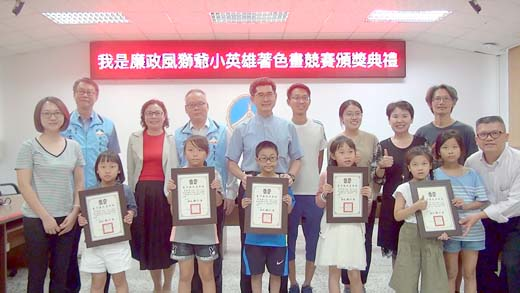 一、政風預防工作	啟動服務深耕、創新創意宣導、擴大揚清示範
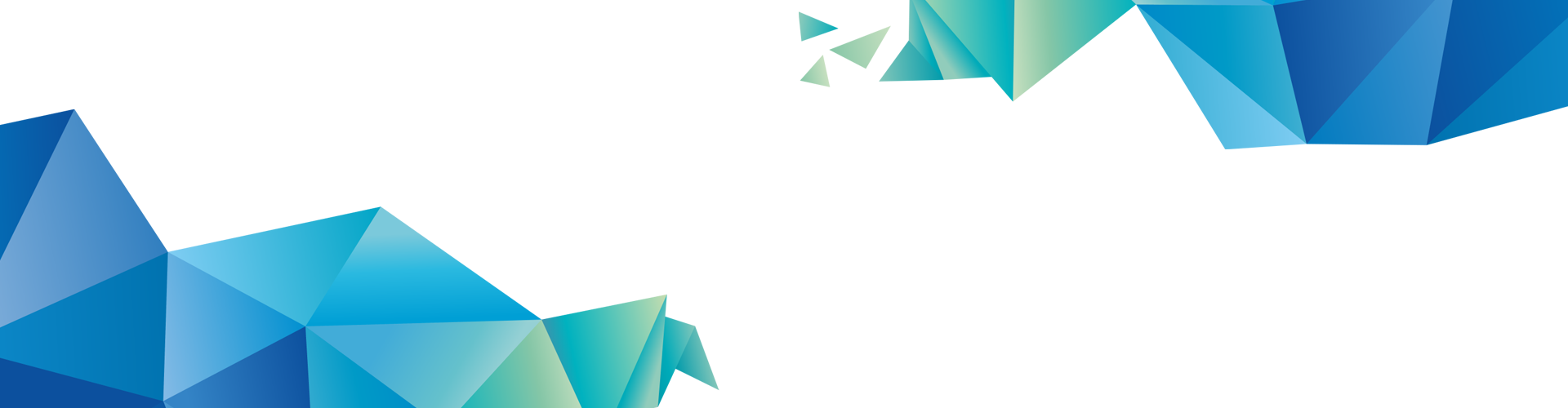 反貪倡廉宣導
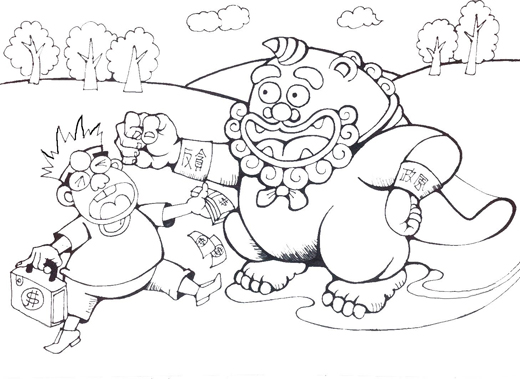 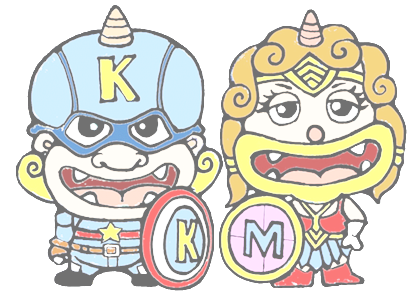 散布
假訊息
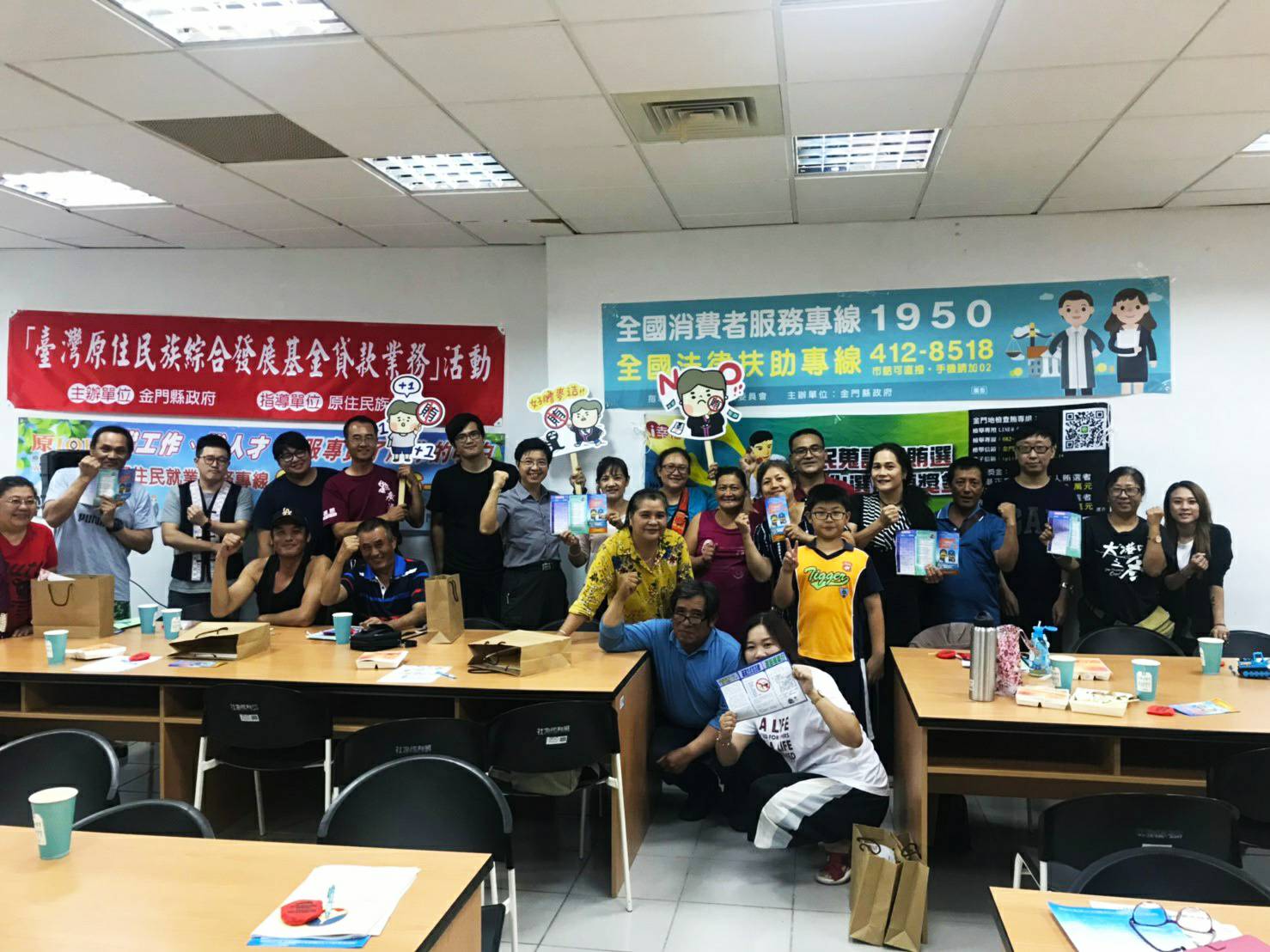 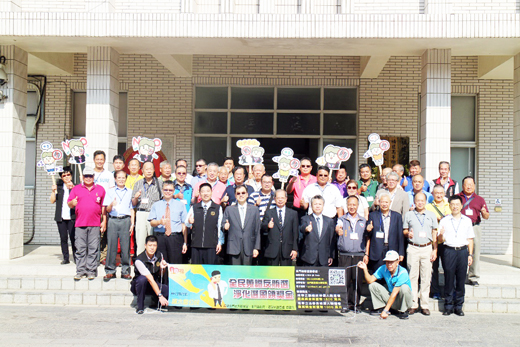 反賄選多元宣導
原住民團體
跨區志工團體
宗親代表
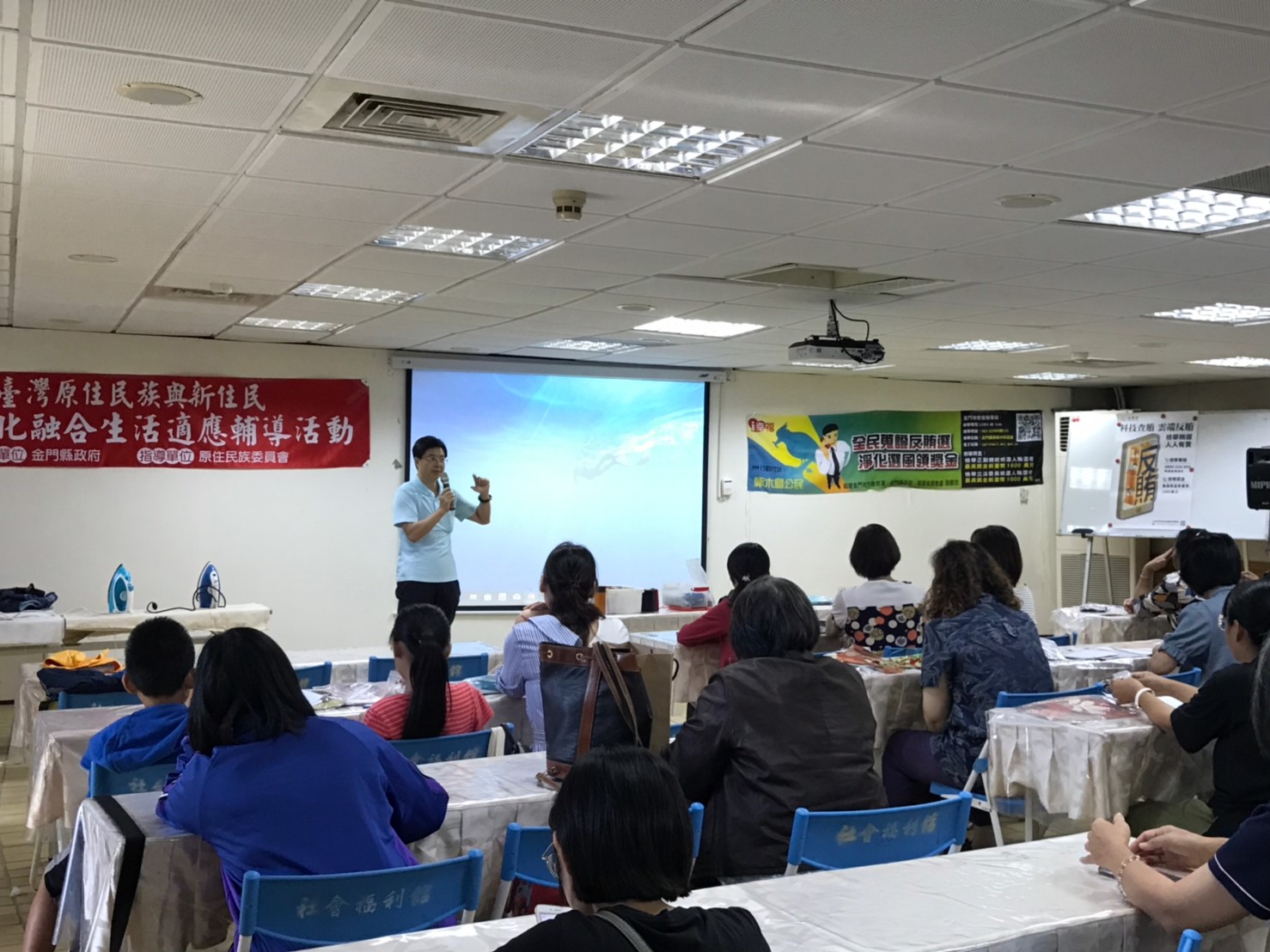 新住民團體
縣府同仁
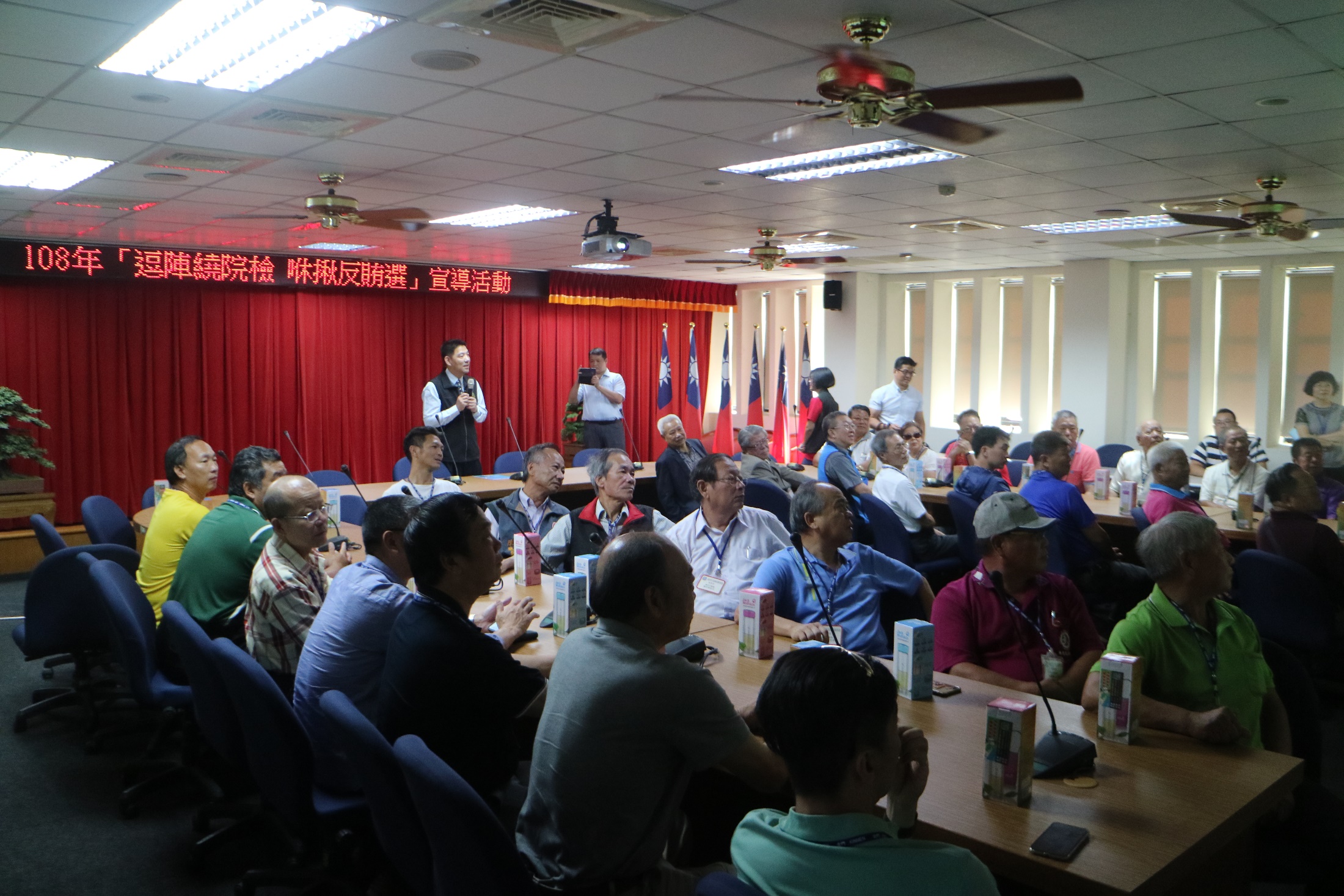 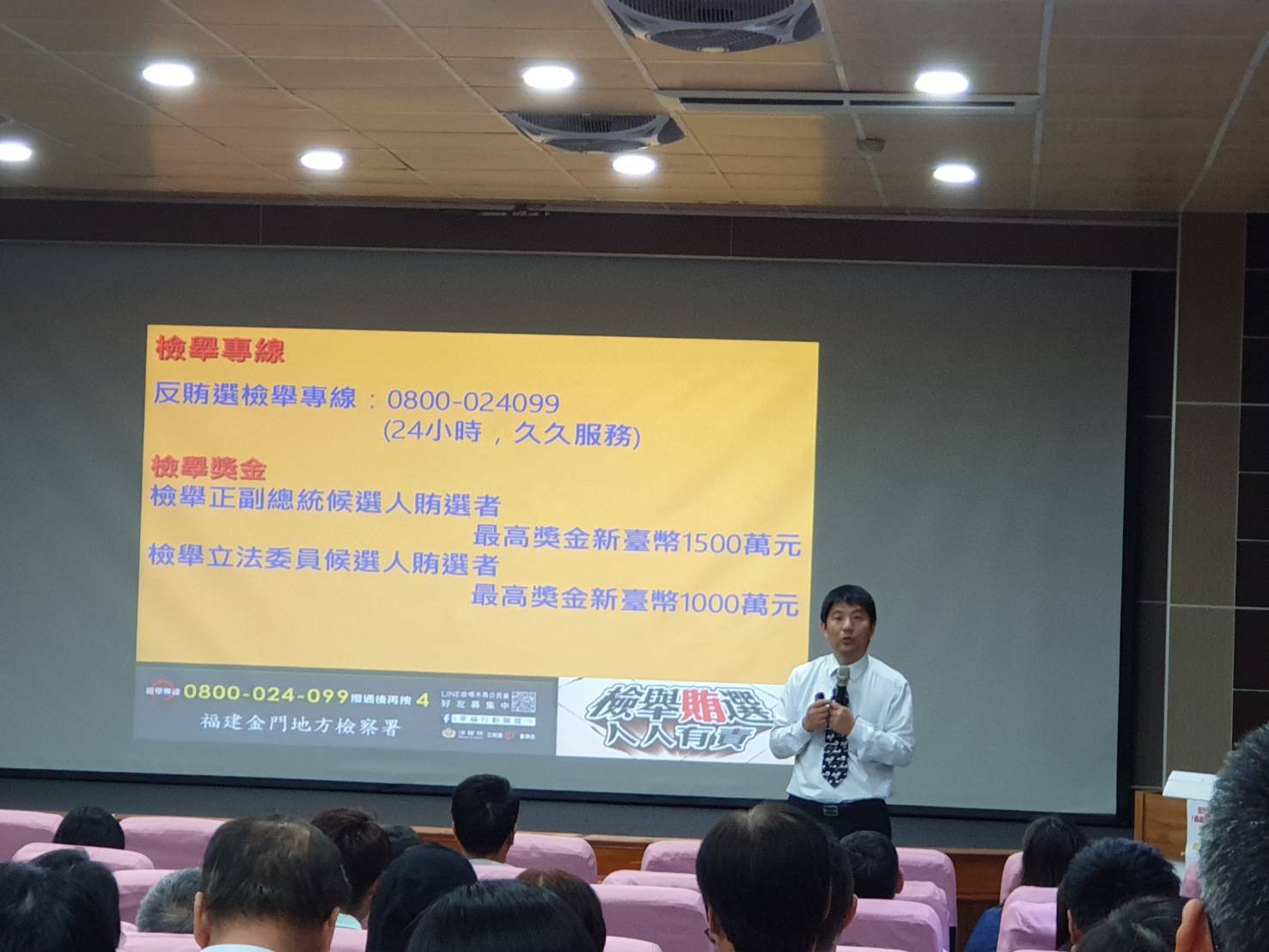 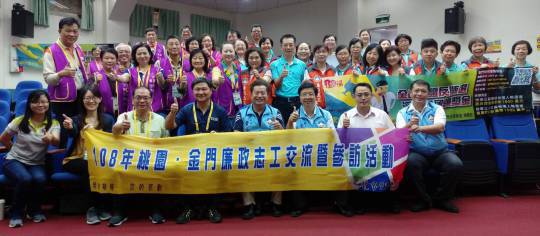 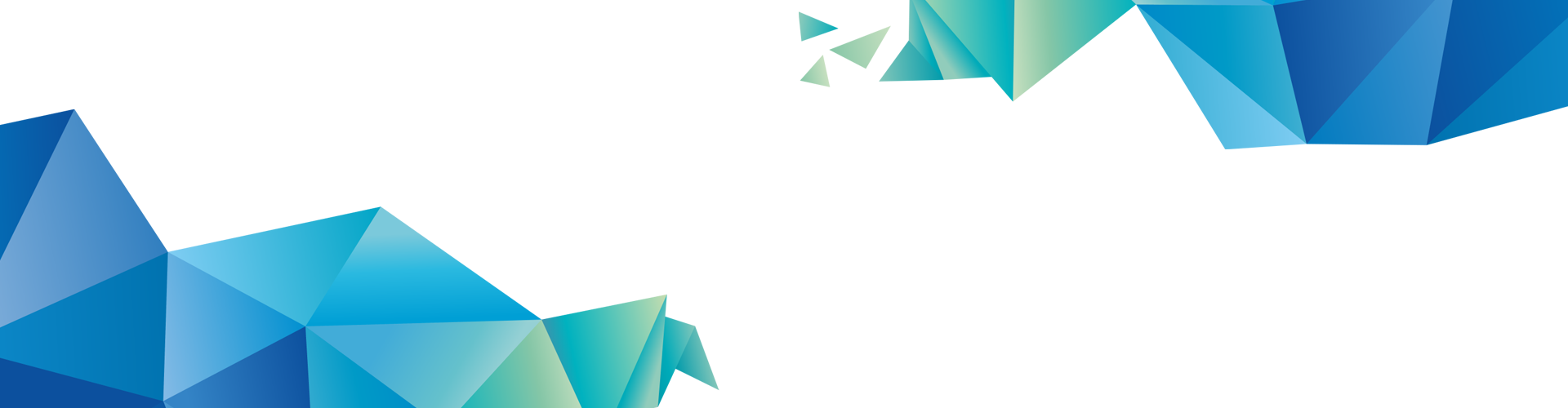 賄選
辦理廉潔楷模選拔
本年度有本縣消防局等7個機關（單位）學校計舉薦10名參與選拔，經評審計消防局陳國瑋等6人獲選，於擴大主管會報由縣長親自公開表揚。
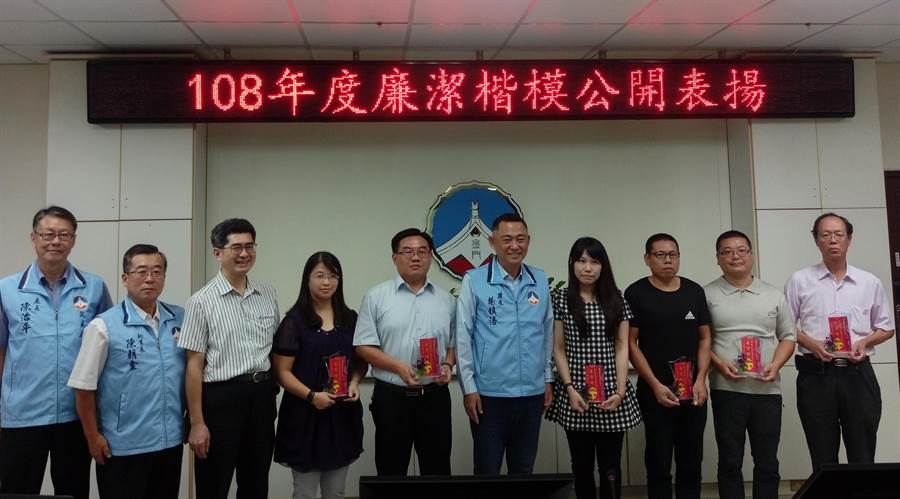 一、政風預防工作	啟動服務深耕、創新創意宣導、擴大揚清示範
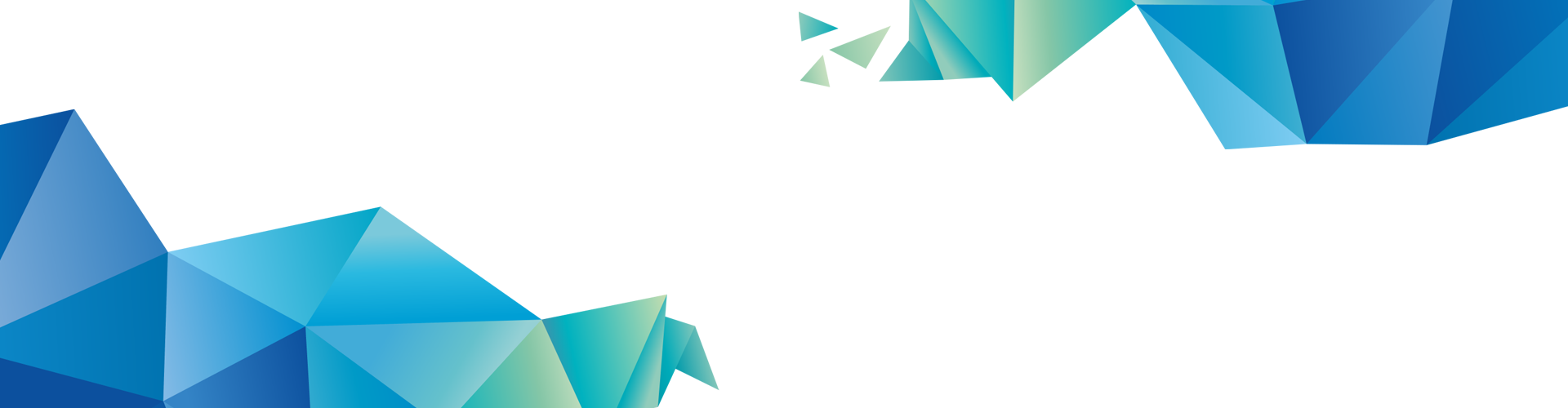 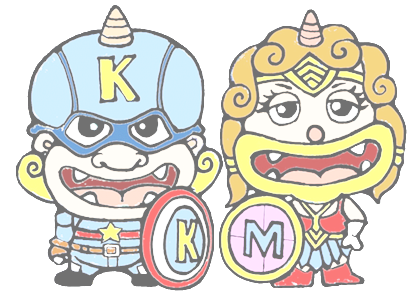 散布
假訊息
賄選
利益衝突宣導與執行
1.派員赴金酒公司，以「利益衝突迴避法修法重點及應注
  意事項」為題，辦理1場次專案宣導。
2.本府網頁建立「公職人員利益衝突迴避法專區」置載業
  務簡報、Q&A、相關函釋及業務表格等資料，供參考應
  用，並配合相關修法及函示進度，及時更新。
3.年度報陳利益衝突迴避法相關釋疑案件21案，迄今經法
  令主管機關函復者15案。
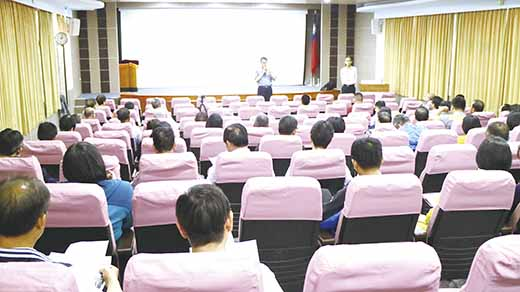 一、政風預防工作	專案利衝宣導、友善申報作業、落實陽光法案
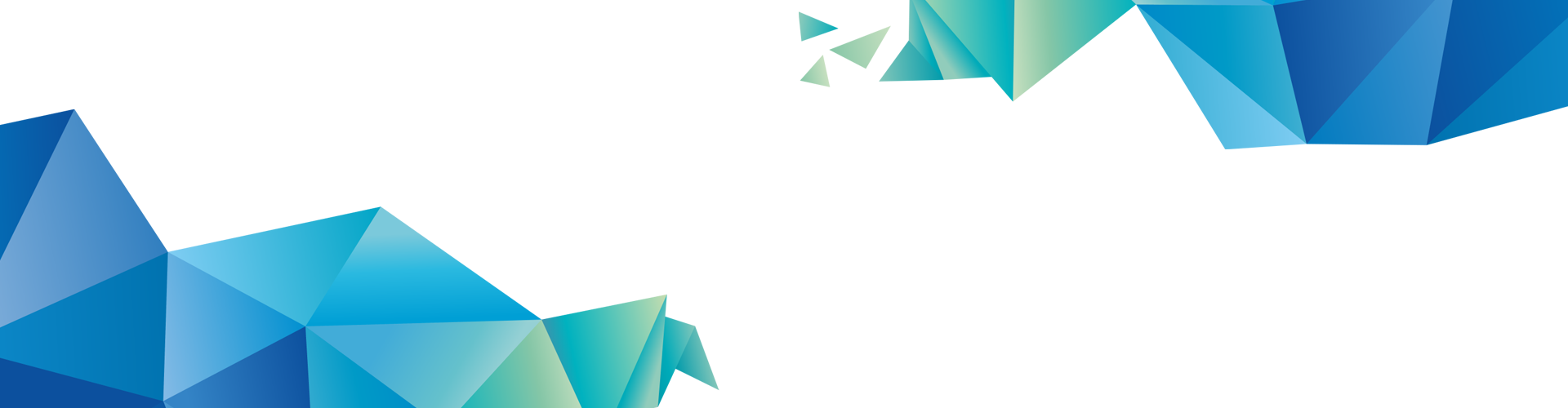 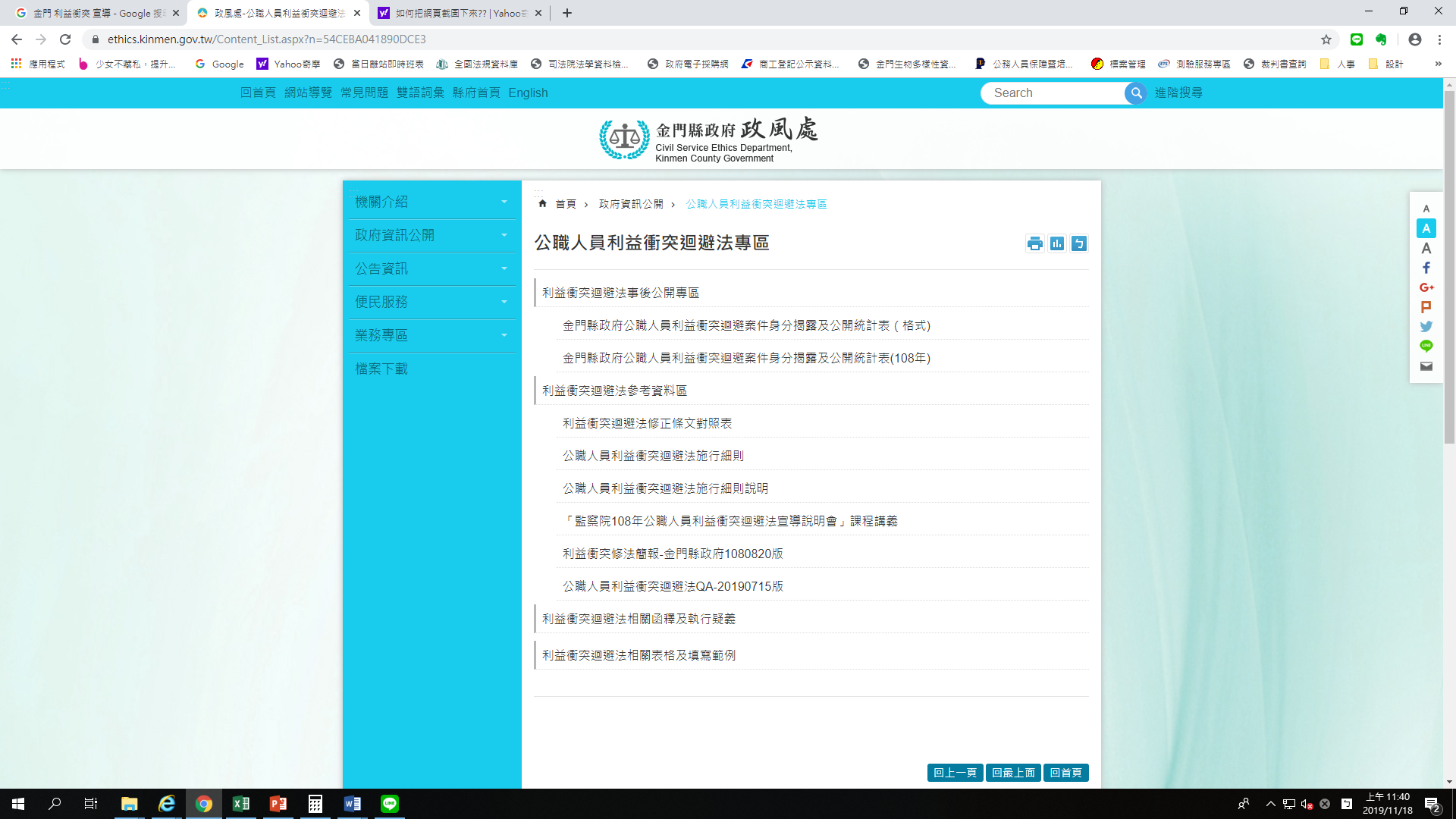 散布
假訊息
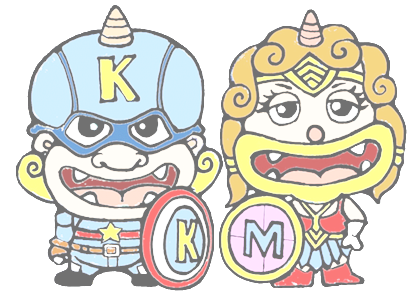 賄選
1.108年度本府辦理就到職、卸離職、兼職代理申報者
  計49人次，協助定期申報人173人完成年度授權查調
  作業，授權查調比例達98.2％。
2.辦理「週週有『廉』、透明施『政』系列活動-108
  年利益衝突暨財產申報宣導」。
財產申報宣導與執行
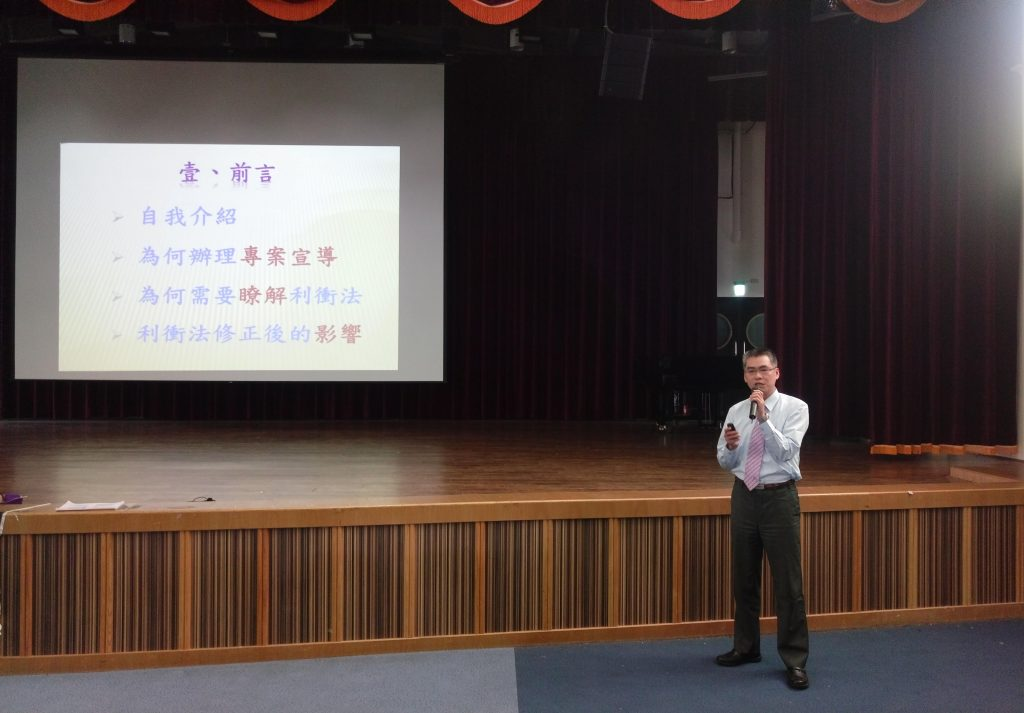 一、政風預防工作	專案利衝宣導、友善申報作業、落實陽光法案
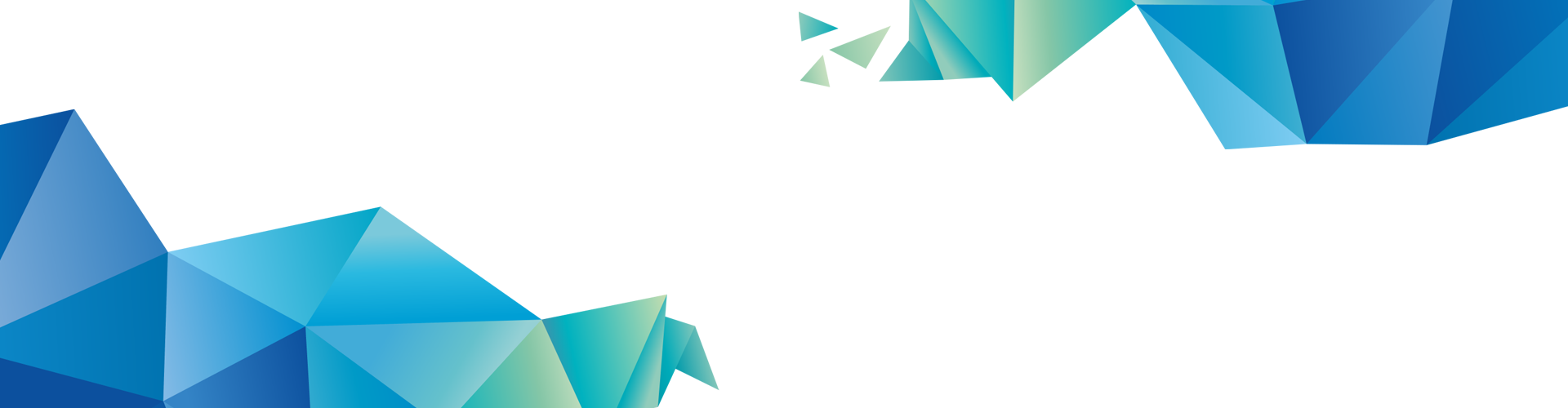 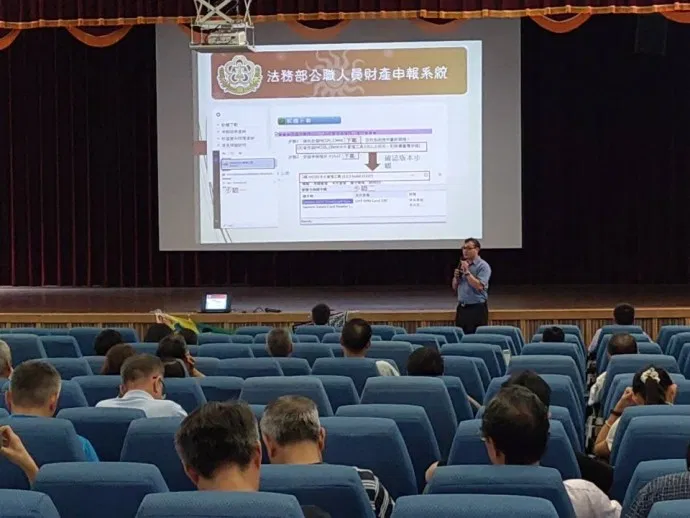 散布
假訊息
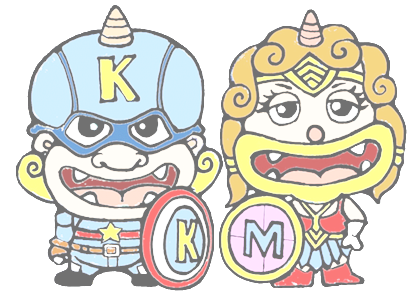 賄選
1.參加地區肅貪執行小組會議2次。
2.處理民眾陳情檢舉及上級交查案件，本期計受理案件36案，配
  合調廉案件查察10案次。
3.辦理「108年度偏遠或未設政風機構地區工程採購案件專案清
  查」，尚無發現貪瀆不法情事。
二、政風查處工作審慎陳情處理、恪遵查處程序、落實人權保障
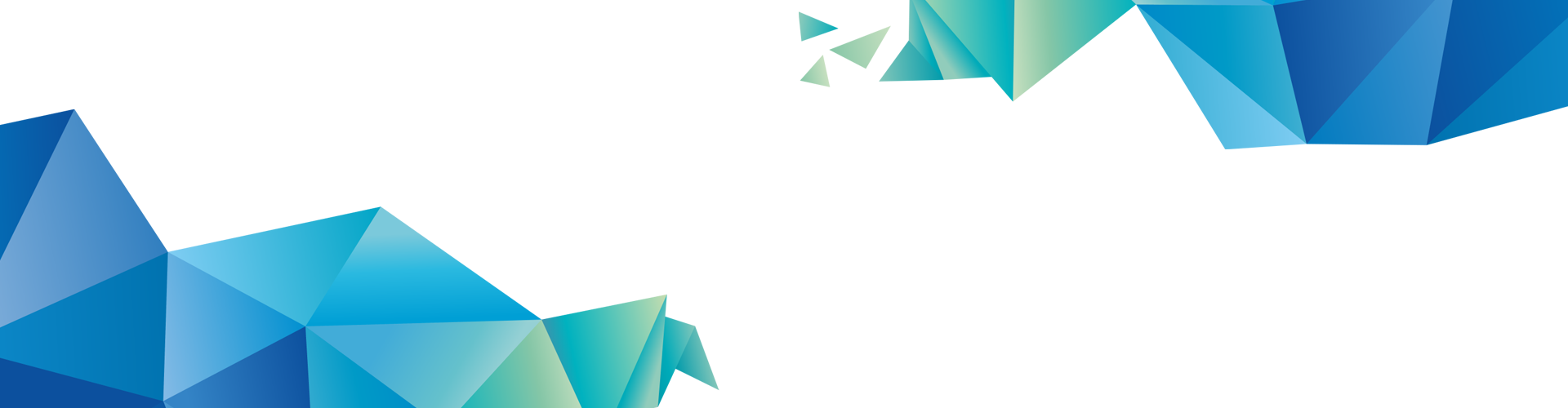 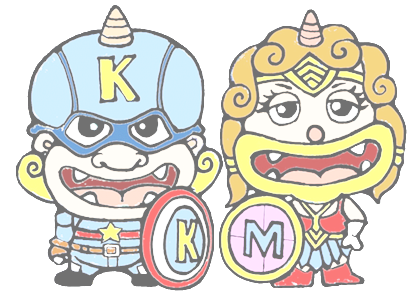 散布
假訊息
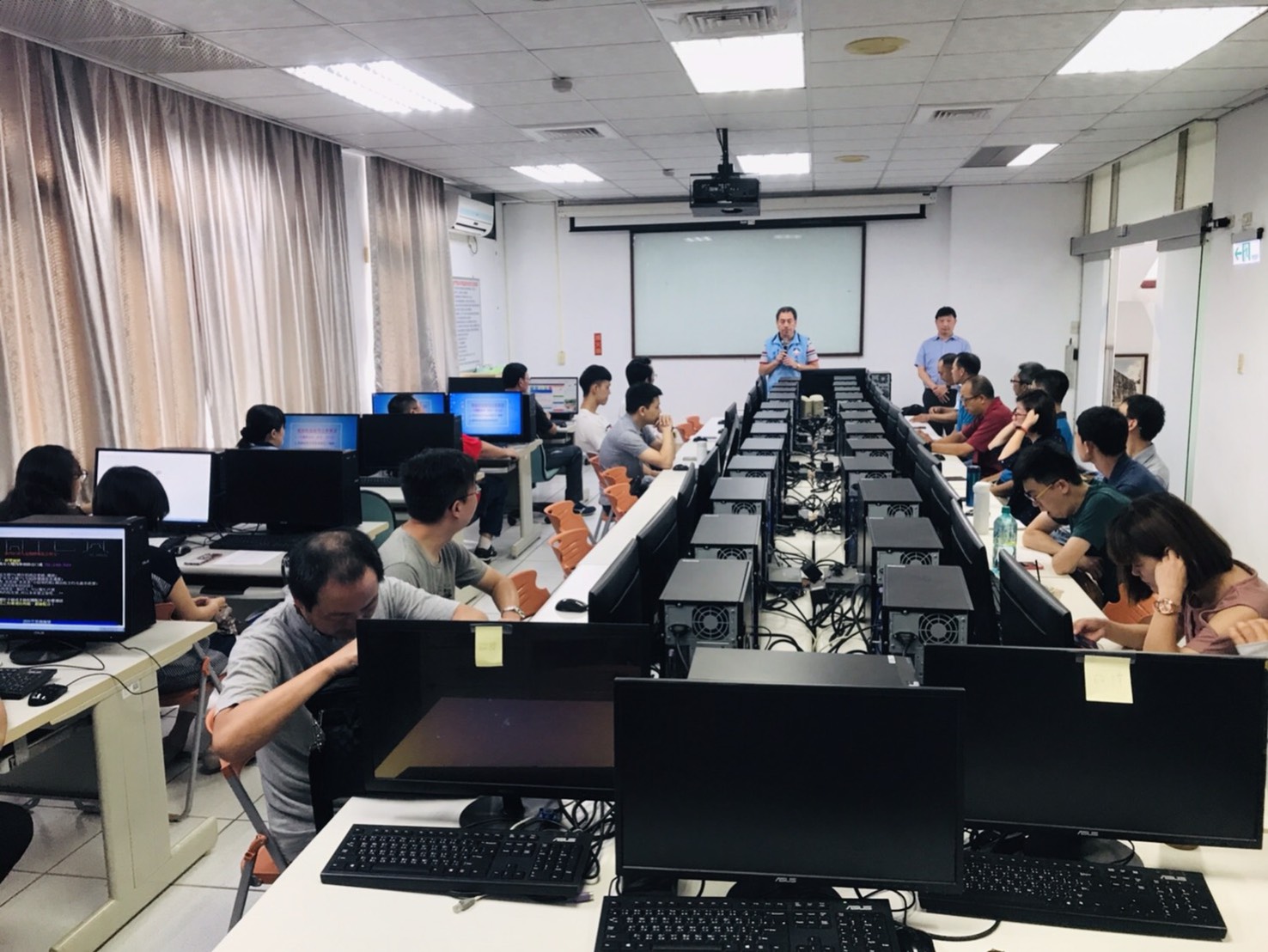 ‧訂頒「2019金廈海域泳渡全球華人接力公開賽」暨「搶灘料
  羅灣-第十七屆金門海上長泳」專案安全維護實施計畫，全
  程參與案安全維護工作。
‧資安稽核
  因應資通安全管理法自本（108）年1月1日起施行，辦理本
  府資安稽核作業，期間系列資安教育訓練7場次，總計受訓 
  人數481人次，總時數達1303小時，有效強化縣府同仁資訊
  安全觀念。撰整資安稽核報告，研提具體策進建議6項，打 
  造安全之公務服務數位環境。
賄選
三、維護事項重點資安稽核、強化安維措施
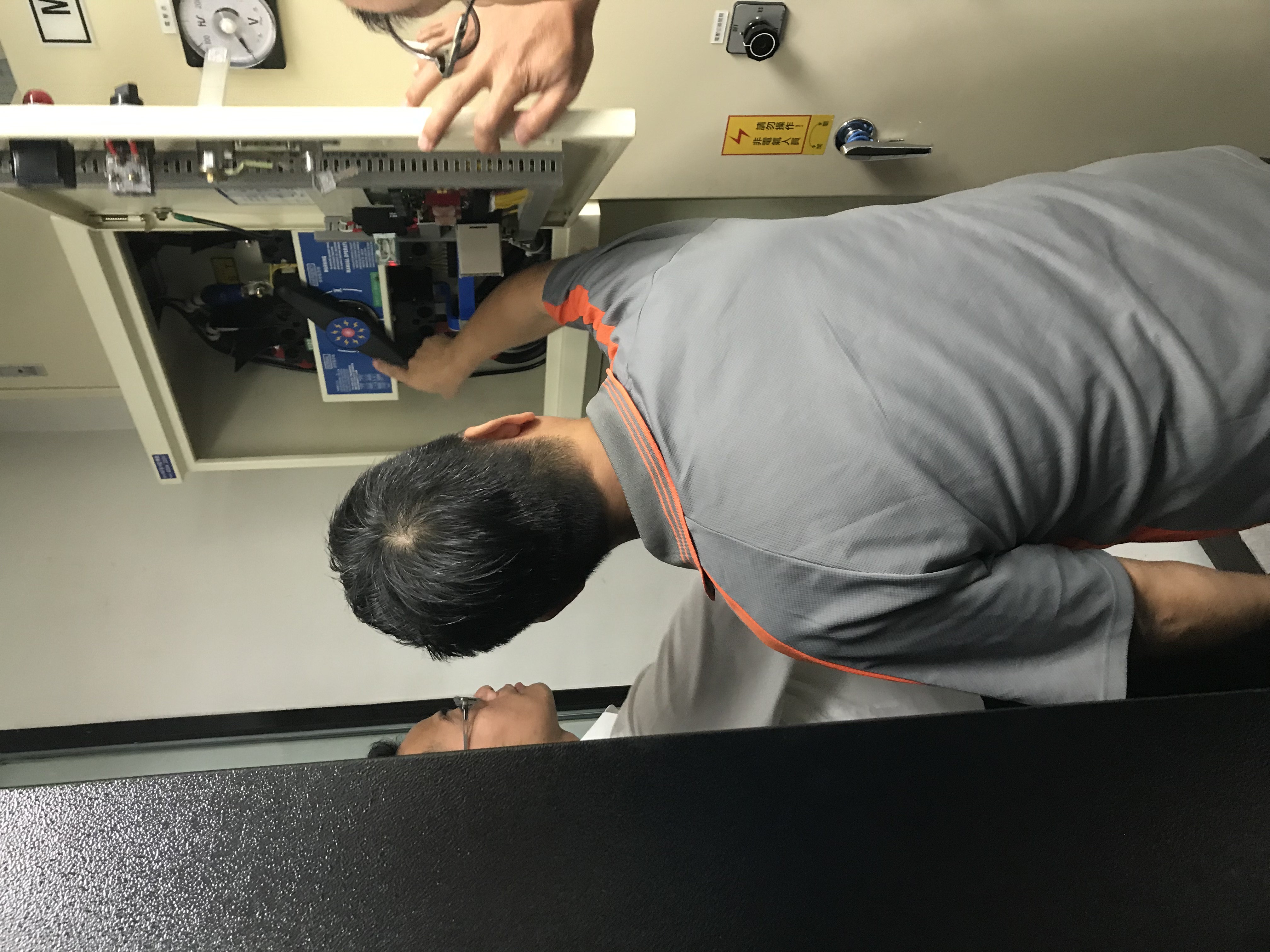 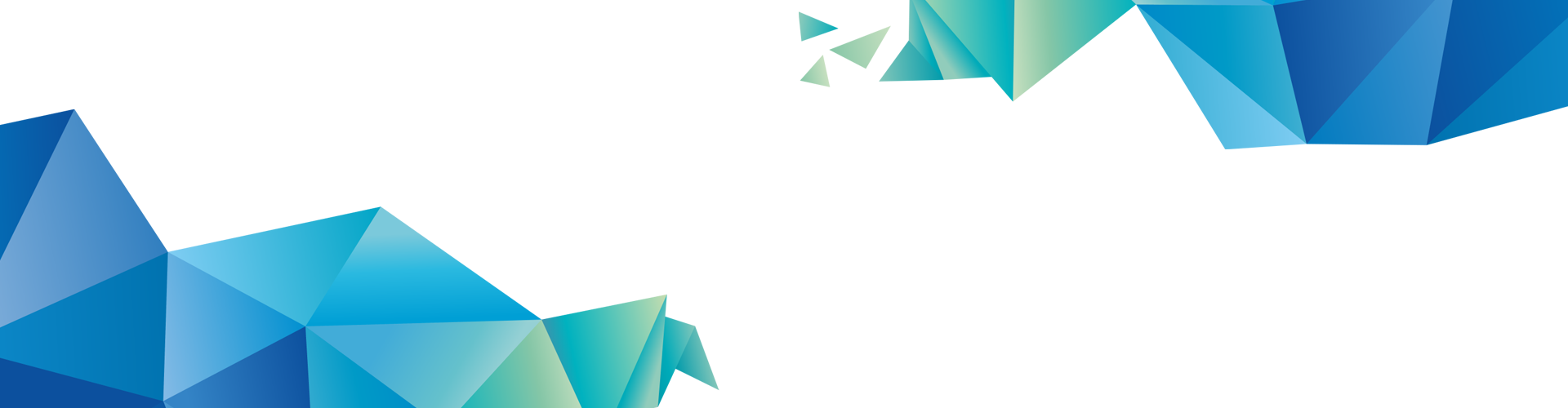 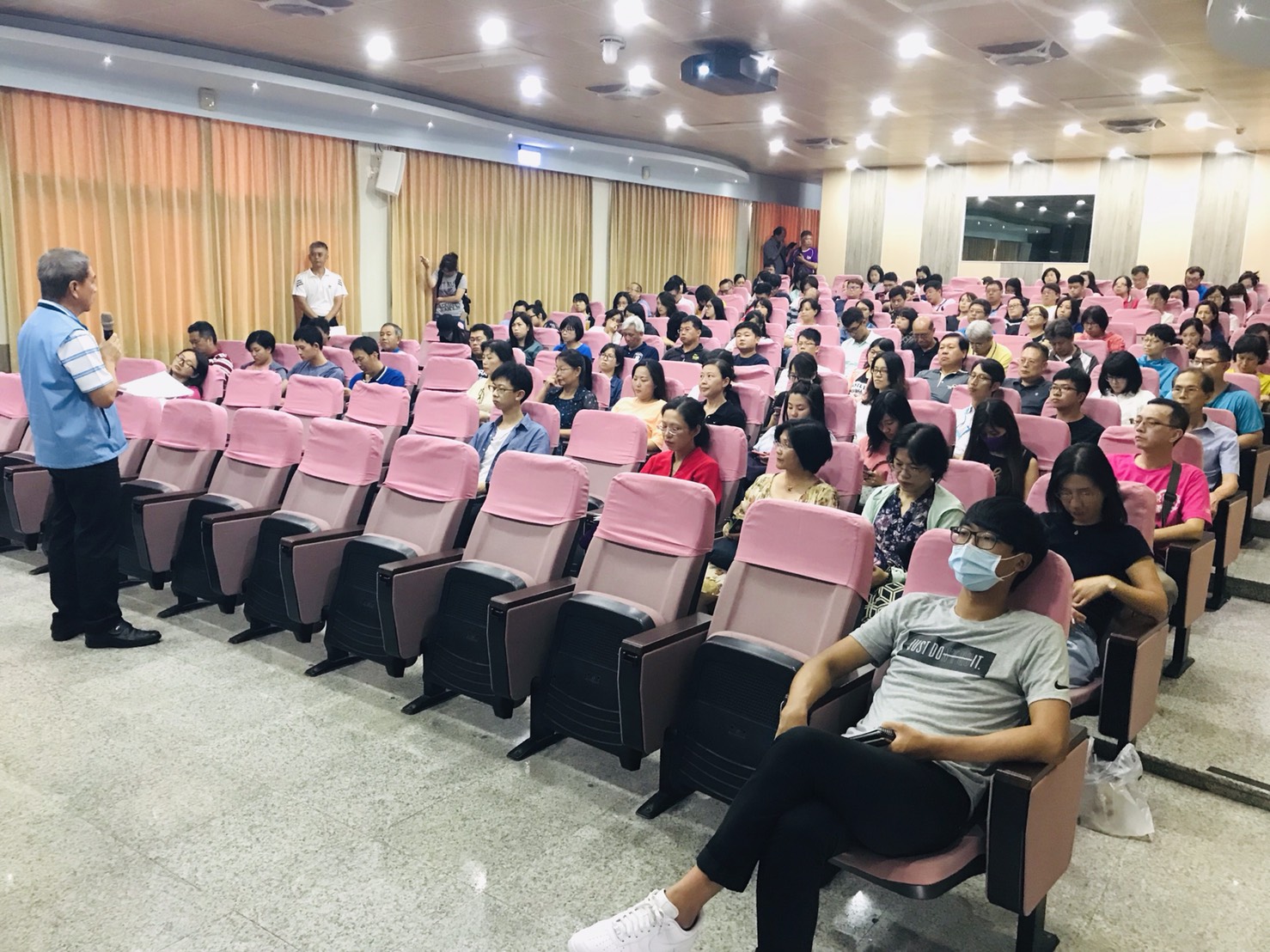 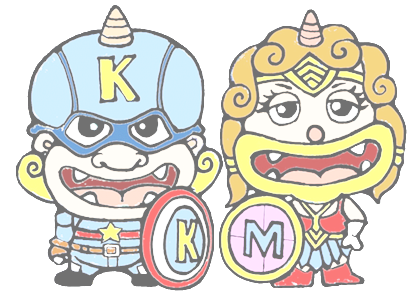 散布
假訊息
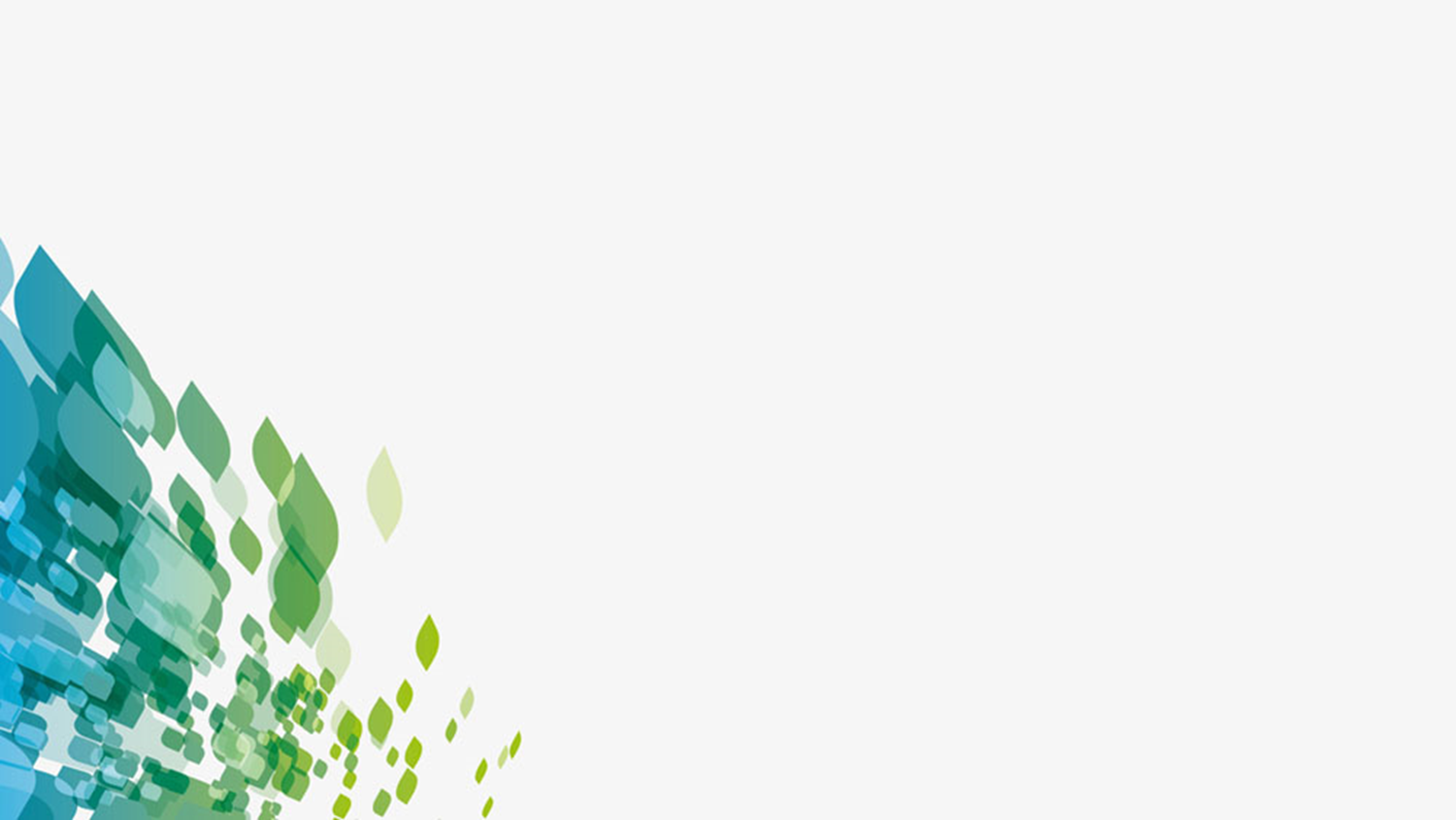 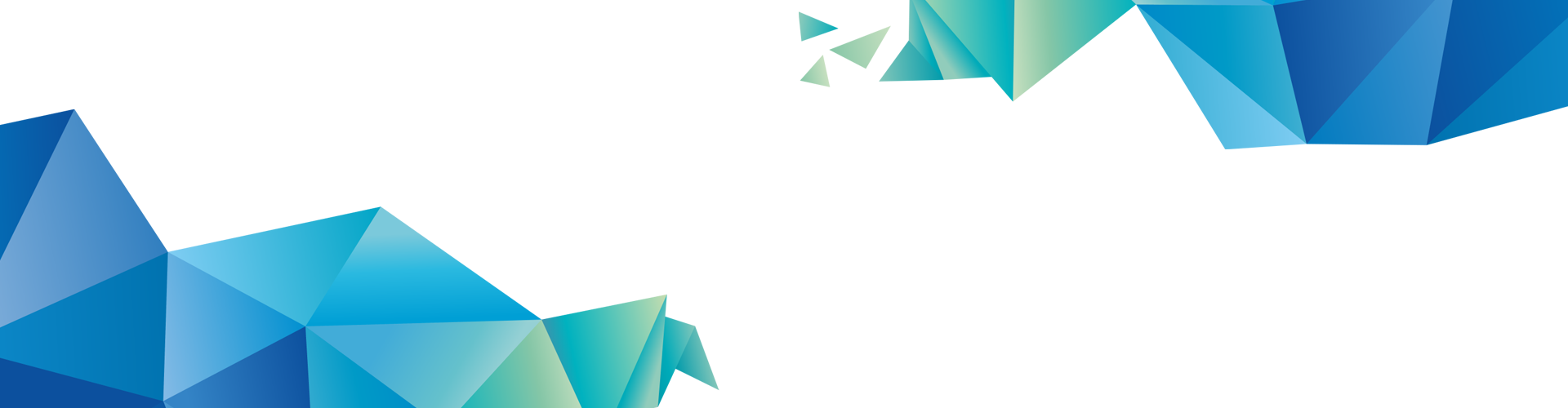 未來工作重點
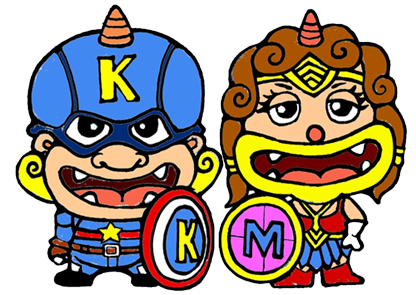 主動服務
積極落實「真誠、實在」、「公開、透明」的廉能施政主軸，以「善意提醒」、「主動服務」的方式，協助本府全體同仁推動縣政業務，依法解決問題，開創廉能政府新局。
賄選
資安稽核
賡續推動資安稽核工作，期及早發掘及解決本府暨所屬機關資安風險，完善機關安全工作。
掌握風險
掌握機關廉政風險狀況，針對機關異常貪腐訊息、民意代表質疑、施政負面評價、影響機關形象等情事，確依廉政法規瞭解查察。
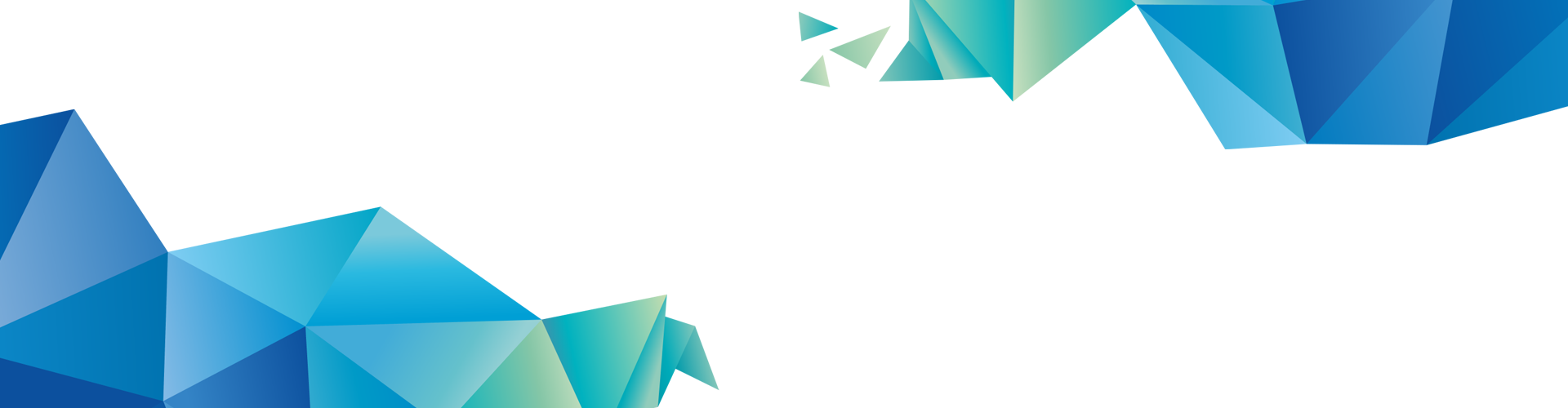 預警防貪
本掌握機關風險之原則，對社會矚目或已偵審之案件，注意風險事件及人員，管控異常狀況追蹤分析，機先防處，踐行廉政預警防貪措施。
強化肅貪
強化行政肅貪，冀期引領公務同仁知法、守法，防杜貪腐或其他不法情事再度發生。
散布
假訊息
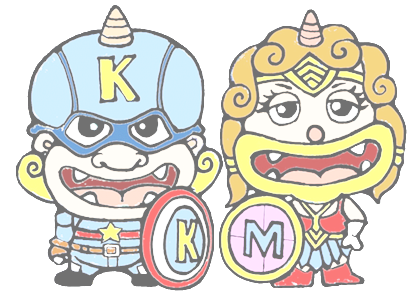 反賄工作
有效整合反賄選資源，全力投入第15任總統副總統及第10屆立法委員選舉反賄選宣導及選務安全維護工作。
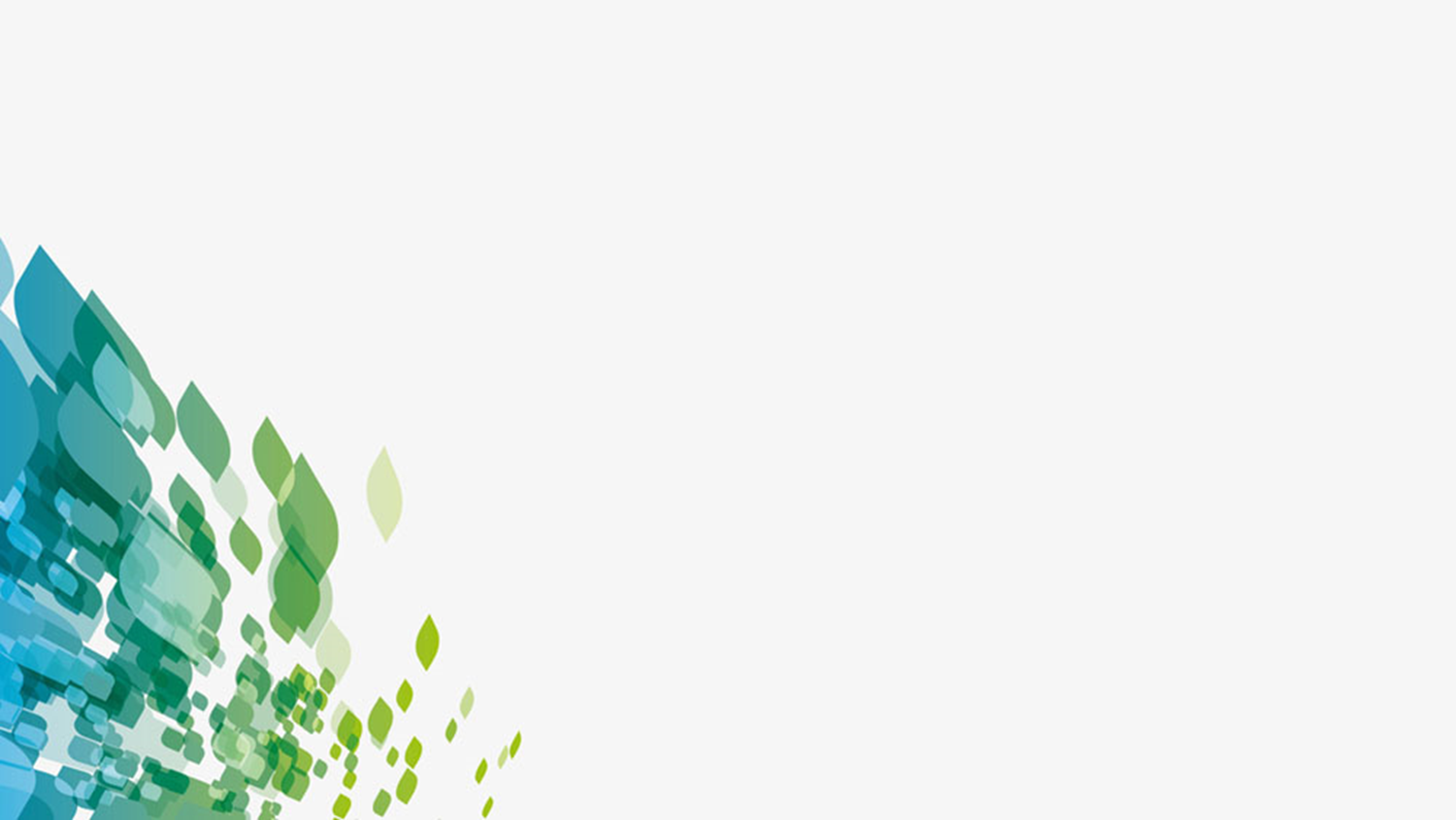 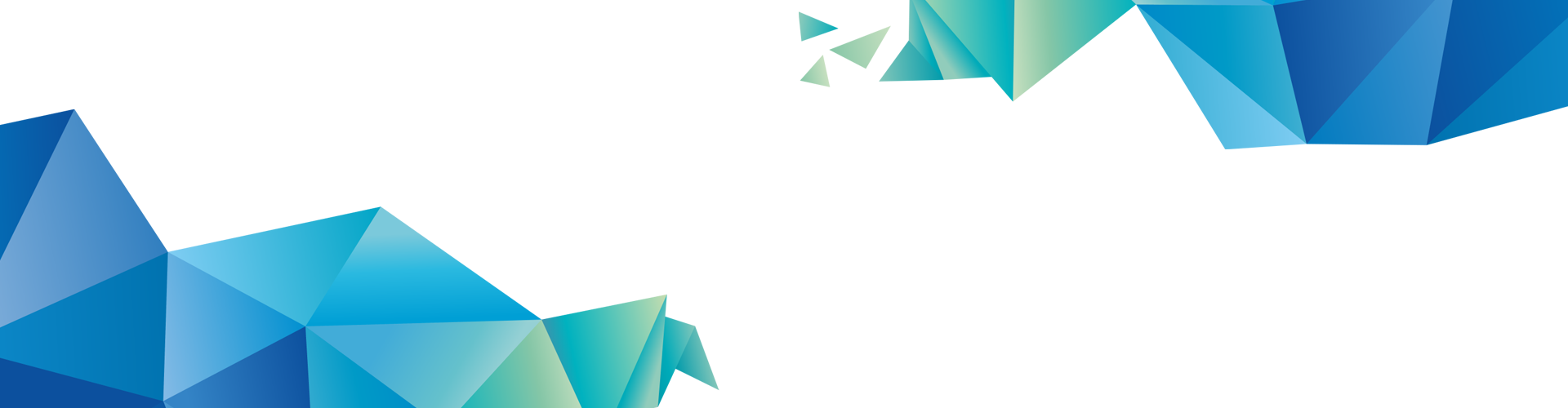 結論
廉政是長期性的全面作為，本處將積極落實縣長「真誠、實在」、「公開、透明」的廉能施政主軸，檢討防貪、肅貪及行政倫理工作推動情形，展現清廉執政之決心，期望建構一個廉能的陽光政府。祈盼在   貴會議員女士先生的匡督之下，善盡職責，建立「清廉、效率」的優質廉能政風環境，齊力為金門添注色彩，讓金門更精彩。
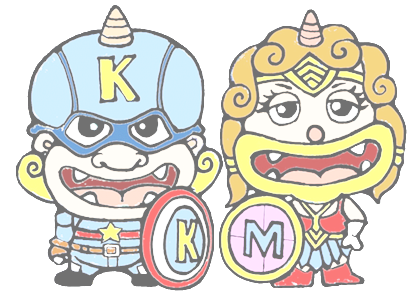